ВИДЫ РНК
Лопатина В.Е.
— одна из трёх основных макромолекул (две другие — ДНК и белки), которые содержатся в клетках всех живых организмов и играют важную роль в кодировании, прочтении, регуляции и выражении генов.
— рибонуклеиновая кислота, имеет много общего со структурой ДНК, но отличается от нее рядом признаков: 
1. углеводом РНК, к которому присоединяются пуриновые или пиримидиновые основания и фосфатные группы, является рибоза; 
2. в состав РНК, как и в состав ДНК, входят азотистые основания аденин, гуанин и цитозин. Но РНК не содержит тимина, его место в молекуле РНК занимает урацил; 
3. РНК — одноцепочечная молекула; 
4. так как молекула РНК одноцепочечная, то правило Чаргаффа, установленное для ДНК, может не выполняться по равенству содержания оснований.
РНК
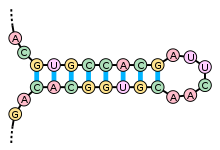 Различают такие виды РНК как:
Матричная или информационная РНК (мРНК);
Транспортная РНК (тРНК);
Рибосомная РНК(рРНК);
Гетерогенная ядерная РНК (гя-РНК);
Малая ядерная РНК (мя-РНК).
ВИДЫ РНК
[Speaker Notes: Гя-рнк – является предшественником и-рнк у эукариот и превращается в и-рнк в результате процессинга
Мя-рнк – принимает участие в процессе преобразования гя-рнк]
мРНК — РНК, содержащая информацию о первичной структуре (аминокислотной последовательности) белков. 
мРНК синтезируется на основе ДНК в ходе транскрипции, после чего, в свою очередь, используется в ходе трансляции как матрица для синтеза белков. 
мРНК играет важную роль в «проявлении» (экспрессии) генов.
Жизненный цикл молекулы мРНК начинается её «считыванием» с матрицы ДНК (транскрипция) и завершается её деградацией до отдельных нуклеотидов. Молекула мРНК в течение своей жизни может подвергаться различным модификациям перед синтезом белка (трансляцией). Эукариотические молекулы мРНК часто требуют сложной обработки и транспортировки из ядра — места синтеза мРНК, на рибосомы, где происходит трансляция, в то время как прокариотические молекулы мРНК этого не требуют и синтез РНК у них сопряжён с синтезом белка
мРНК
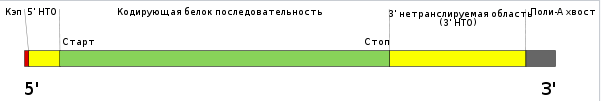 Зрелая мРНК состоит из нескольких участков, различающихся по функциям: 
«5'-кэп», 
5'-нетранслируемая область, 
кодирующая (транслируемая) область, 
3'-нетранслируемая область, 
3'-полиадениновый «хвост».
Строение зрелой мРНК
[Speaker Notes: 5'-кэп (от англ. cap — шапочка) — модифицированный гуанозиновый нуклеотид, который добавляется на 5'- (передний) конец незрелой мРНК. Эта модификация очень важна для узнавания мРНК при инициации трансляции, а также для защиты от 5'-нуклеаз — ферментов, разрушающих цепи нуклеиновых кислот с незащищённым 5'-концом.
 
Кодирующие области
Кодирующие области состоят из кодонов — следующих непосредственно друг за другом последовательностей из трёх нуклеотидов, каждая из которых соответствует в генетическом коде определённой аминокислоте или началу и концу синтеза белка. Кодирующие области начинаются со старт-кодона и заканчиваются одним из трёх стоп-кодонов. Считывание последовательности кодонов и сборка на её основе последовательности аминокислот синтезируемой молекулы белка осуществляется рибосомами при участии транспортных РНК в процессе трансляции. В дополнение к кодированию белков, части кодирующих областей могут служить управляющими последовательностями. Например, вторичная структура РНК в некоторых случаях определяет результат трансляции.

5 нетрансл обл – уч-т в регуляции эффективности трансляции
3′-UTR может принимать участие в регуляции эффективности трансляции, стабильности мРНК, содержать сигналы полиаденилирования[2] и сайты связывания микроРНК, а также выполнять ряд других регуляторных функций.

Полиадениновый хвост - это участок РНК, содержащий только адениновые основания. Поли (A) хвост важен для ядерного экспорта, трансляции и стабильности мРНК.]
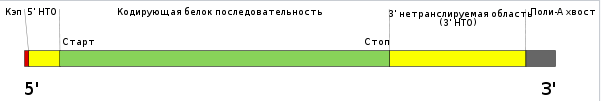 Зрелая мРНК состоит из нескольких участков, различающихся по функциям: 
«5'-кэп», 
5'-нетранслируемая область, 
кодирующая (транслируемая) область, 
3'-нетранслируемая область, 
3'-полиадениновый «хвост».
Строение зрелой мРНК
[Speaker Notes: 5 нетрансл обл – уч-т в регуляции эффективности трансляции
3′-UTR может принимать участие в регуляции эффективности трансляции, стабильности мРНК, содержать сигналы полиаденилирования[2] и сайты связывания микроРНК, а также выполнять ряд других регуляторных функций.

Полиадениновый хвост - это участок РНК, содержащий только адениновые основания. Поли (A) хвост важен для ядерного экспорта, трансляции и стабильности мРНК.]
— рибонуклеиновая кислота, обеспечивающая взаимодействие аминокислоты, рибосомы и матричной РНК (мРНК) в ходе трансляции. 
Имеет типичную длину от 73 до 93 нуклеотидов и размеры около 5 нм. тРНК, будучи ковалентно связаны с остатком аминокислоты, принимает непосредственное участие в наращивании полипептидной цепи, специфически присоединяясь к кодону мРНК и обеспечивая необходимую для образования новой пептидной связи конформацию комплекса.
тРНК
[Speaker Notes: Основное назначение транспортной РНК (тРНК) – доставлять активированные остатки аминокислот в рибосому и обеспечивать их включение в синтезирующуюся белковую цепь в соответствии с программой, записанной генетическим кодом в матричной, или информационной, РНК (мРНК).]
Строение тРНК
[Speaker Notes: Впервые нуклеотидная последовательность молекулы тРНК – дрожжевой аланиновой тРНК – была расшифрована в 1965 году в лаборатории Р. Холли.
Универсальная укладка полинуклеотидной цепи тРНК, названная клеверным листом. Каждому нуклеотиду присвоен свой номер, нумерация идет от 5'- к 3'-концу. Зелеными кружками показаны консервативные или полуконсервативные нуклеотиды. Прямыми линиями обозначены формирующие двойную спираль водородные связи между комплементарными нуклеотидными остатками, их число постоянно во всех тРНК. Пунктиром обозначена непостоянная пара. Нуклеотиды, входящие в антикодон, обозначены розовым цветом. Желтыми овалами показаны нуклеотиды, отсутствующие в структуре многих тРНК. Для единой нумерации нуклеотидов клеверного листа в различных тРНК этим “необязательным” нуклеотидам присвоены особые номера.]
несколько молекул РНК, составляющих основу рибосомы. Основным назначением рРНК является осуществление трансляции — считывания информации с мРНК при помощи адапторных молекул тРНК и катализ образования пептидных связей между присоединёнными к тРНК аминокислотами.
составляет основную часть РНК цитоплазмы (80-90 %). 

Размеры 3000-5000 пар нуклеотидов. Вторичная структура в виде двухспиральных шпилек. 
р-РНК является структурным компонентом рибосом - органоиды клетки, где происходит синтез белков. 
Состоят из двух субъединиц – большой и малой. Малая субчастица состоит из одной молекулы рРНК и 33 молекул белков, большая субъединица - 3 молекулы рРНК и 50 белков.
рРНК
[Speaker Notes: Функции р-РНК: 1) структурный компонент рибосом – их целостность необходима для биосинтеза белков, 2) обеспечивают правильность связывания рибосомы с м-РНК, 3) 2) обеспечивают правильность связывания рибосомы с т-РНК.]